ПортокалиLa Rinkonada
Изготвено от: Леман Сали, Тензиле Рейхан, Вилияна Тодорова и Христо Симеонов от ХІ клас
Съдържание
- Хората, които ни посрещнаха.
- Какво се отглежда в Rinconada?
-Портокали.
- Как се отглеждат?
- Събиране.
- Популярност на групата.
Посрещане
Серхио Педийа е общинският делегат на агробизнеса и търговията. Един от хората, които ни посрещна много учтиво и ни показа Rinconadata.
Другият човек
В асоциацията членуват 70 души, но най-големия им проблем е намирането на посредник. В тази асоциация отглеждали картофи, праскови и други плодни дръвчета.Той беше през цялото време със нас и ни придружи като обясняваше с какво всъщност се занимават в La Rinconada
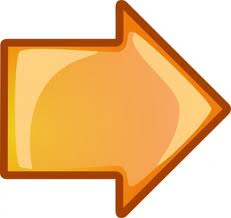 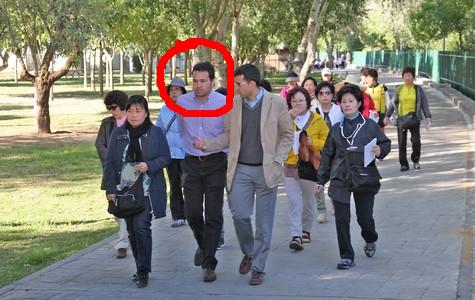 La Rinconada
В La Rinconada се отглеждат:  портокали, праскови, памук, царевица, маслини и картофи. Там почвата е много плодородна.
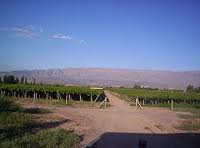 Портокали
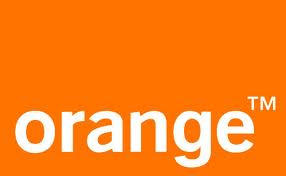 В La Rinconada научихме, че едно портокалово дърво с плодовете си  тежи около  100 кг. Гледаш го дребничко, мъничко пък тежи толкова много.
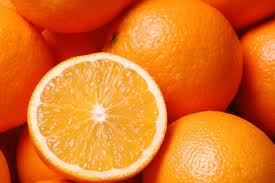 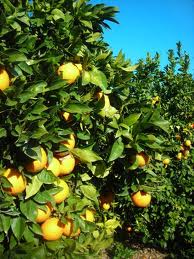 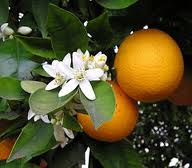 Как се отглеждат?
На всеки 20-25 дни се
поливат портокалите.
Поливането им е капково
Обикновено портокалите са на алеи по 6 м. в тази ферма са засети по 5м. разстояние.
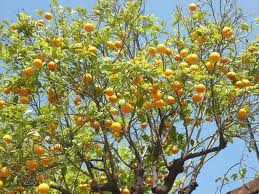 Типове портокали
Има три типа портокали:
- Трапезна
- За сок
- Малки мандарини.
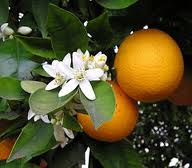 Събиране
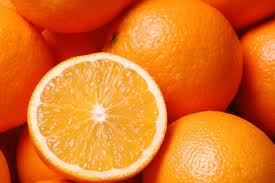 Събират се в щайги по 40 см.  височина. Портокалите се събират от октомври до януари месец.При портокалите няма сортиране, те узряват всичките заедно.
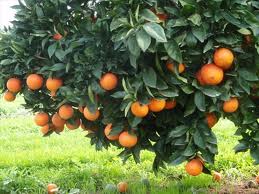 Популярността на нашата група
При посрещането ни имаше и един репортер с един фотоапарат на ръката, който ни снима и води едно кратко интервю с ръководителите и със Серхио и Мануел. Така, че нашата ,,известност” не продължи много дълго, но, бяхме за кратко прочути в един седмичен вестник и в сайта на La Rinconada.
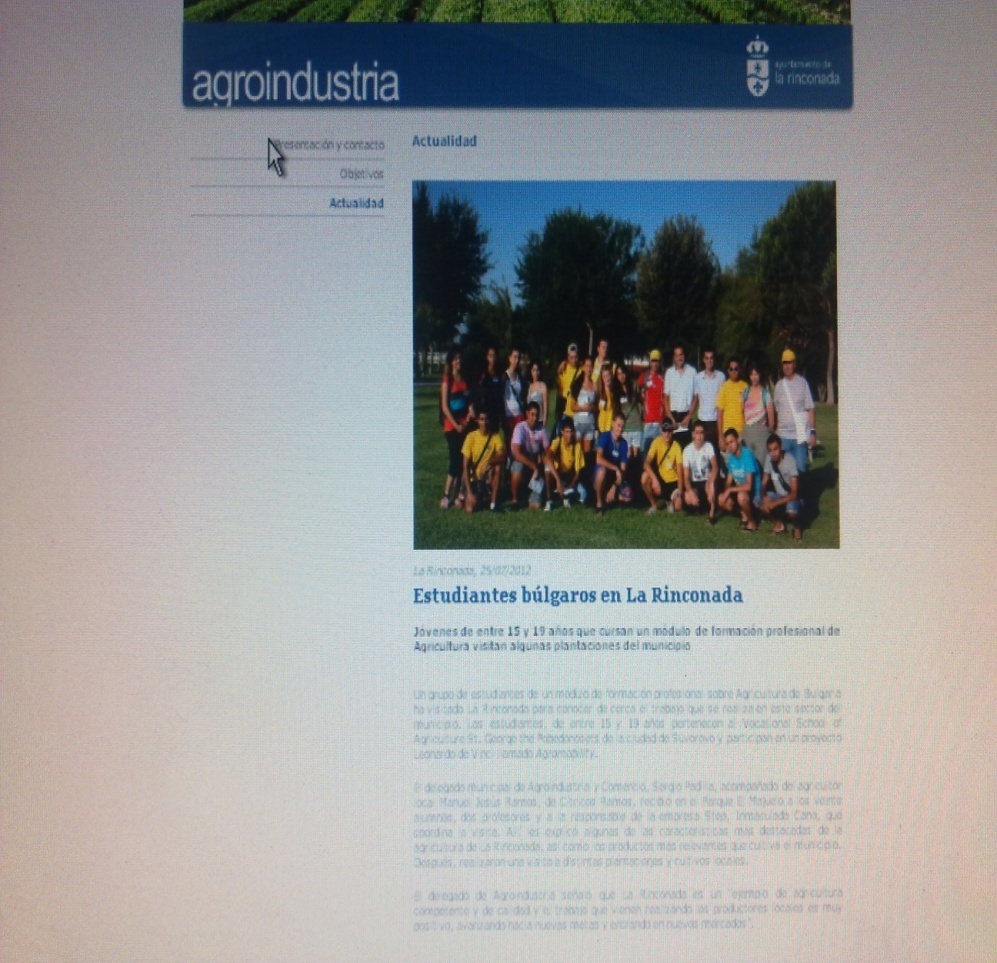 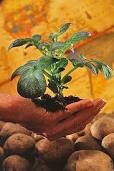 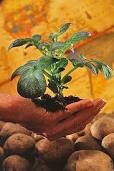 Картофи
Картофите се сеят  през януари, а се събират през юли.
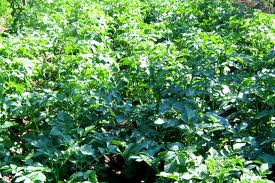 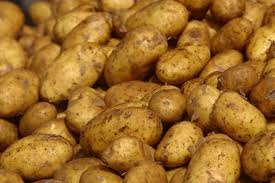 Праскови
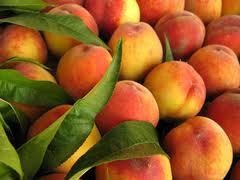 Прасковите цъфтят през февруари.
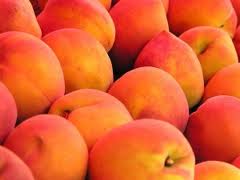 Събиране
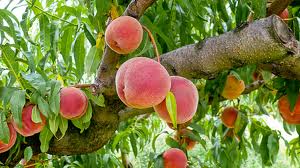 Прасковите след като се съберат се сортират на:
Узрели
Много узрели
Гнили
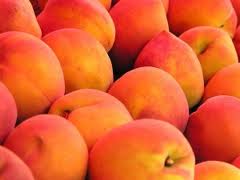 Царевица
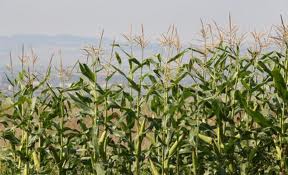 Царевицата се сее през март  месец
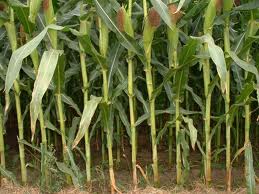 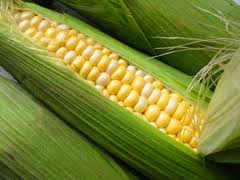 Край
В La Rinconada беше много хубаво. Разгледахме и се запознахме с доста важни неща. Видяхме много разнообразни методи на селското стопанство. И се обогатихме предостатъчно. La Rinconada  бе едно райско кътче в което имаше всичко и красота и уединение с природата. Радваме се, че бяхме част от такъв проект и посетихме такива красиви и интересни места като La Rinconada. 
Благодарим ви!
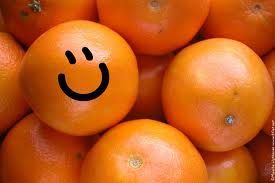